UDC online
XV Ogólnopolskie Warsztaty JHP BN i UKD 2013,
13 września 2013 r.
Jolanta Hys, Joanna Kwiatkowska
Multilingual MRF – UDC MRF translator
We współpracy z Konsorcjum UKD podjęto w Pracowni UKD pracę nad tłumaczeniem pełnego pliku wzorcowego (MRF), tzw. Multilingual MRF, tj. 70.626 symboli. 
Zbiór ten zostanie przetłumaczony na język polski. 

Plik wzorcowy MRF tłumaczony jest obecnie na język chorwacki, czeski, holenderski, niemiecki, estoński, francuski, hiszpański.
UDC MRF translator
Wyszukiwanie i przeglądanie
Symbol UKD
Odpowiednik słowny do symbolu
Poszczególne tablice 
Uwagi i przykłady
Nota stosowania 
Zakres
Przykłady
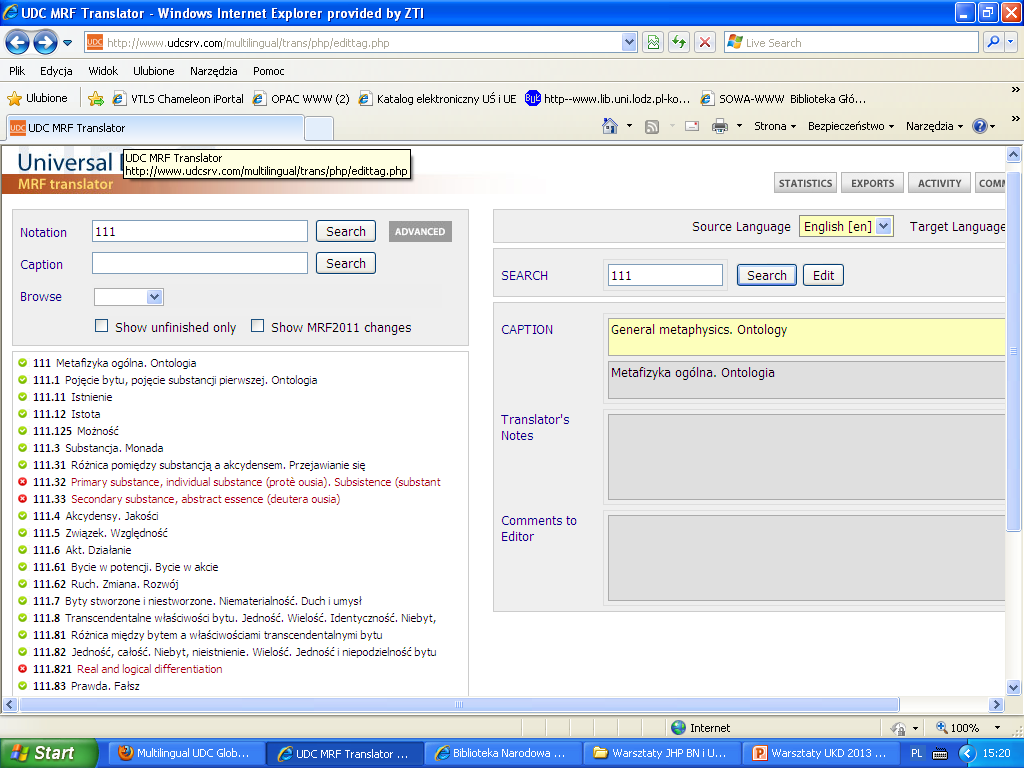 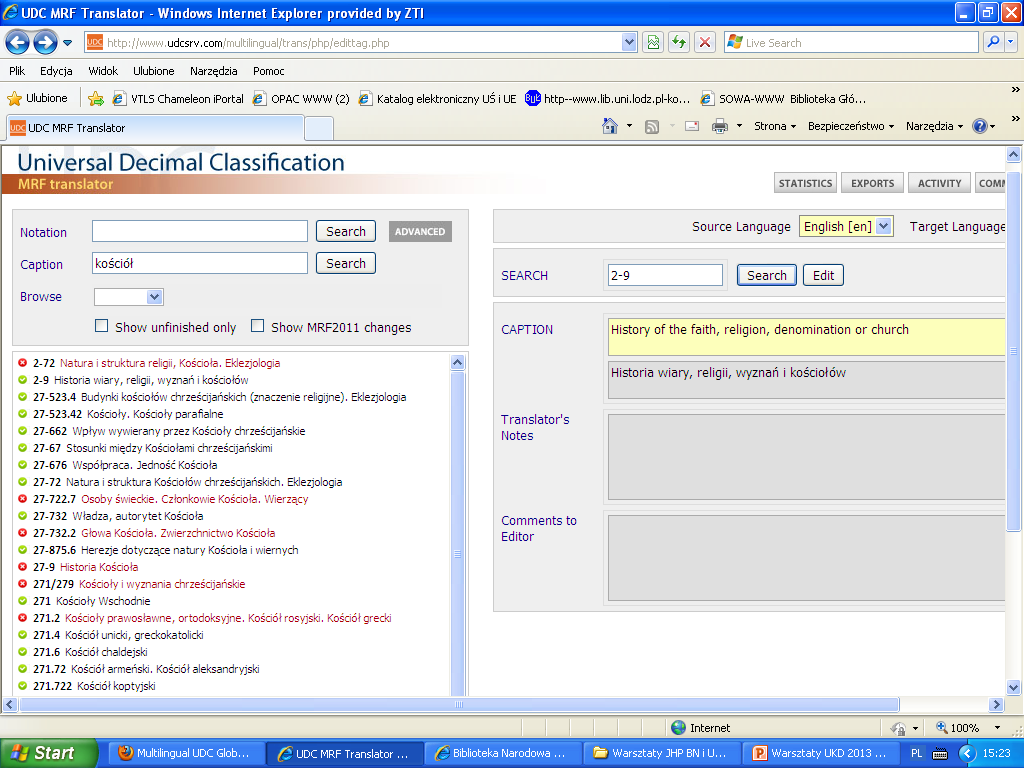 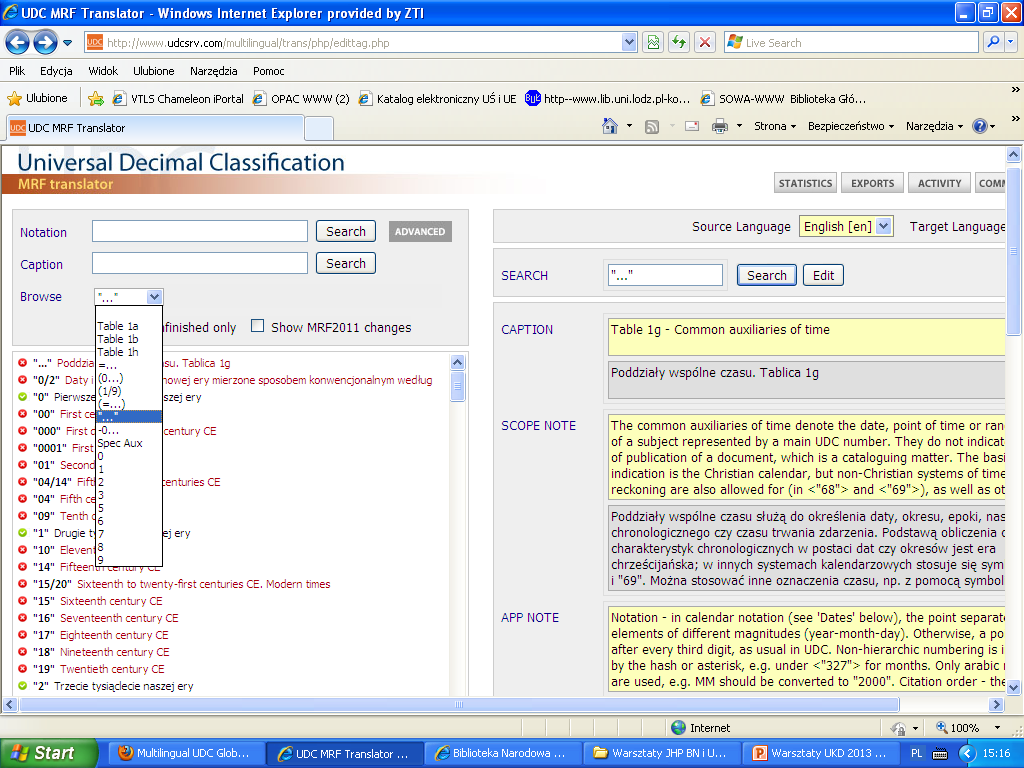 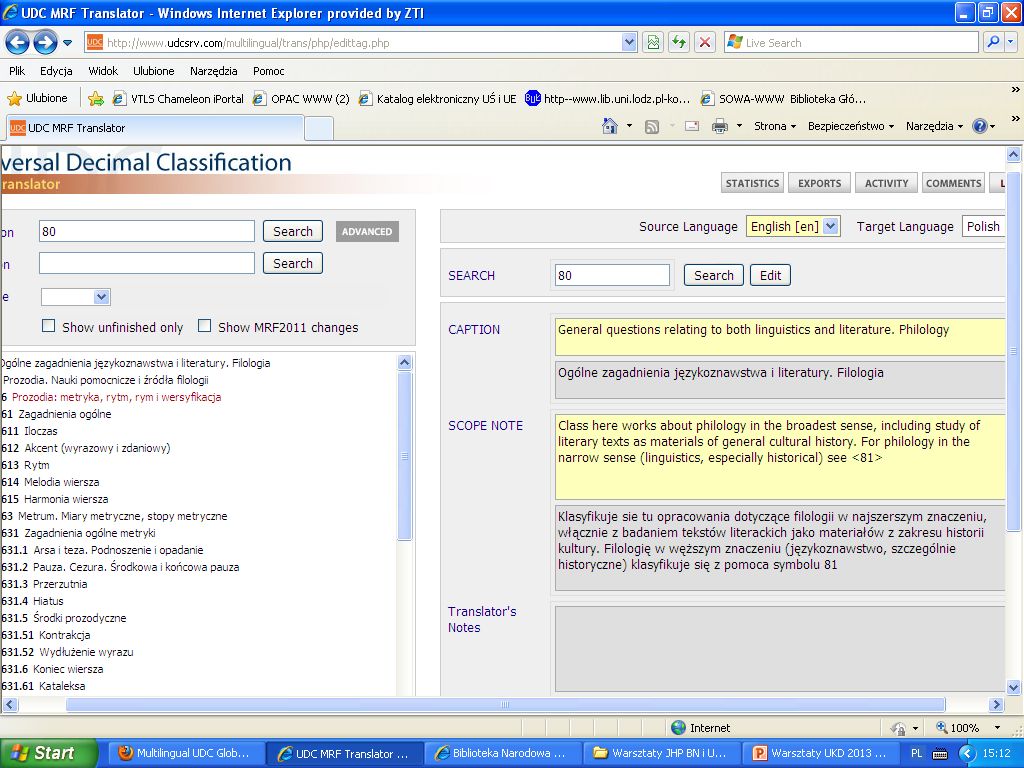 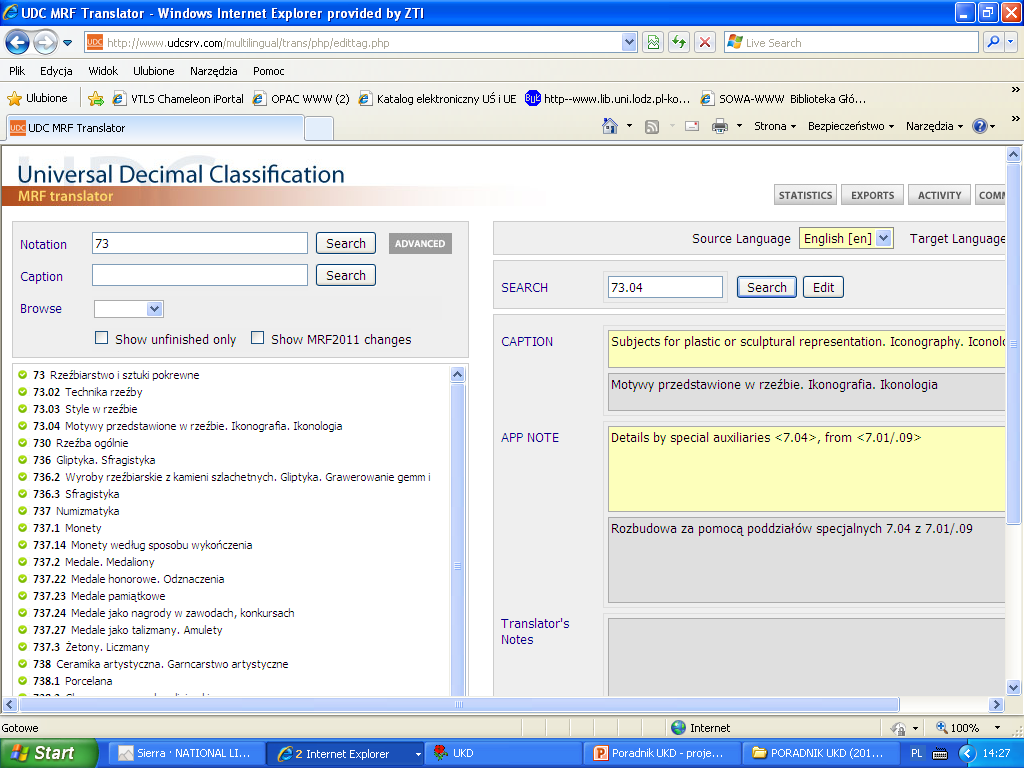 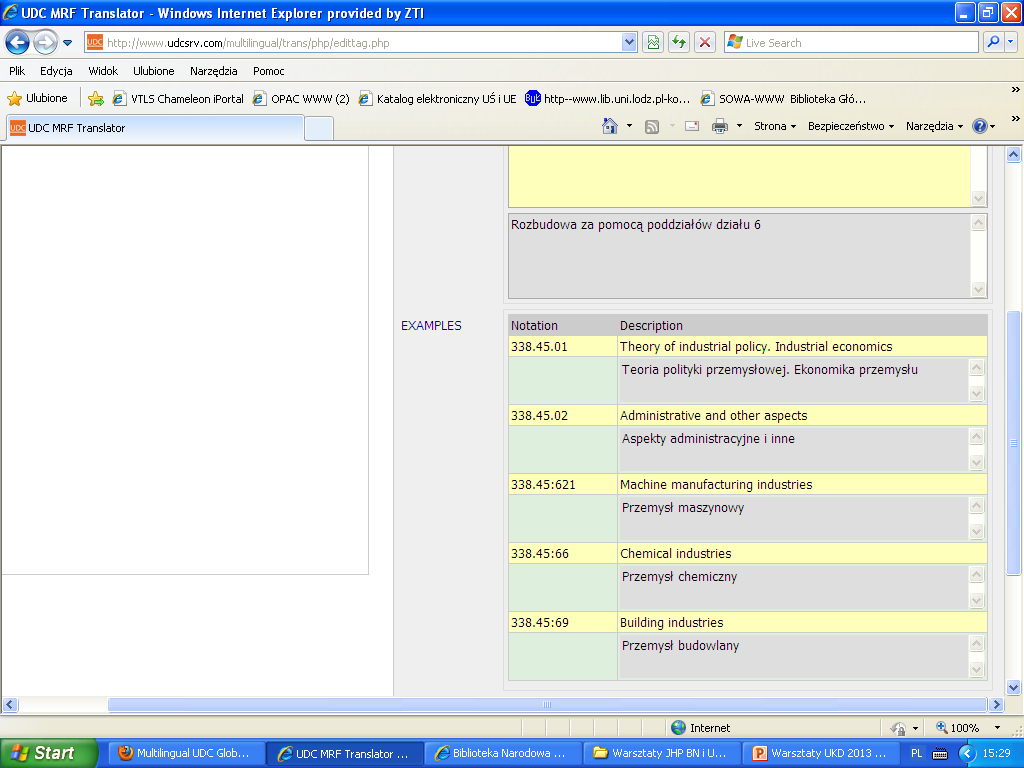 Tłumaczenie MRF
Jolanta Hys (BN)
Joanna Kwiatkowska (BN)
Anna Marsula (BN)
Elżbieta Mickiewicz (Biblioteka Politechniki Białostockiej)
Adam Stopa (Biblioteka Wydziału Filozofii i Socjologii UW)
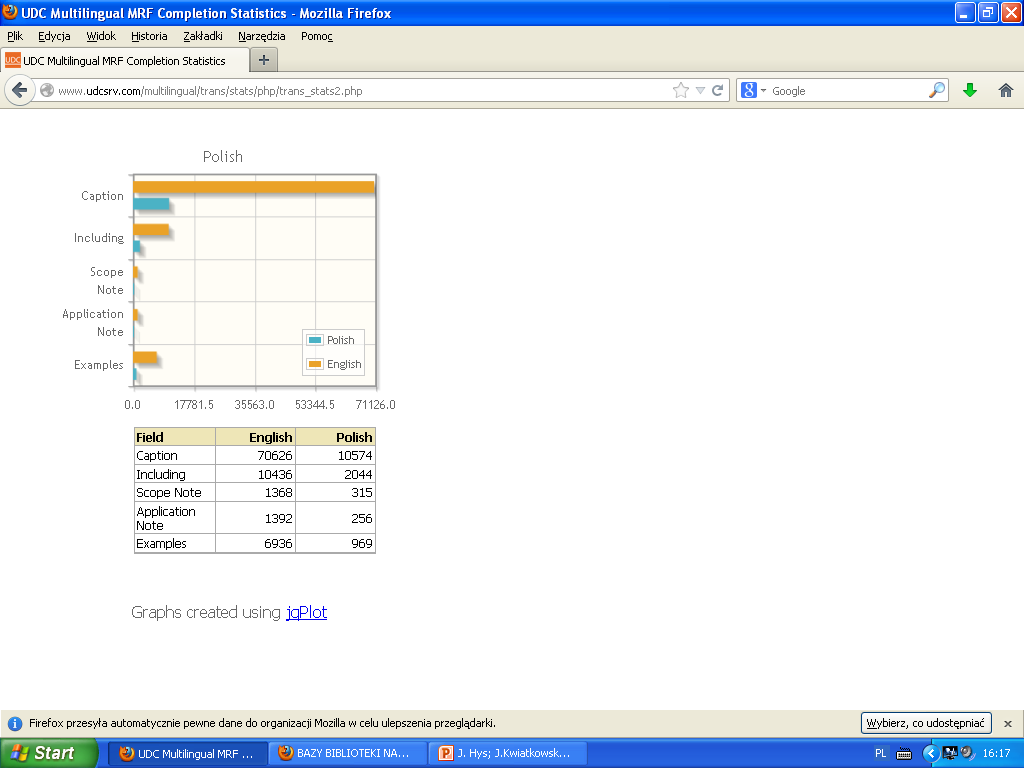 UDC online – demo
Plik wzorcowy UKD (UDC online – wersja angielska) został umieszczony na stronie http://www.udc-hub.com/ 

Usługa ta zapewnia przyjazny dla użytkownika interfejs do wyszukiwania i przeglądania symboli UKD oraz odpowiedników słownych w języku angielskim.

Do dnia 15 września 2013 r. usługa ta jest dostępna za darmo (wersja demonstracyjna).
UDC online – demo
Płatny dostęp do powyższej usługi zostanie uruchomiony 15 września 2013 r. Użytkownicy, zgłaszający chęć skorzystania z tej usługi, zapłacą roczny abonament w wysokości 300 Euro + 63 Euro VAT.
Informacje na ten temat można znaleźć na stronie: 
http://www.udc-hub.com/en/subscribe.php
UDC online
British Standard Institution (BSI) przekazało prawa do publikacji UKD w języku angielskim UDC Consortium. 
UDC online jest przygotowana z użyciem narzędzi BSI.
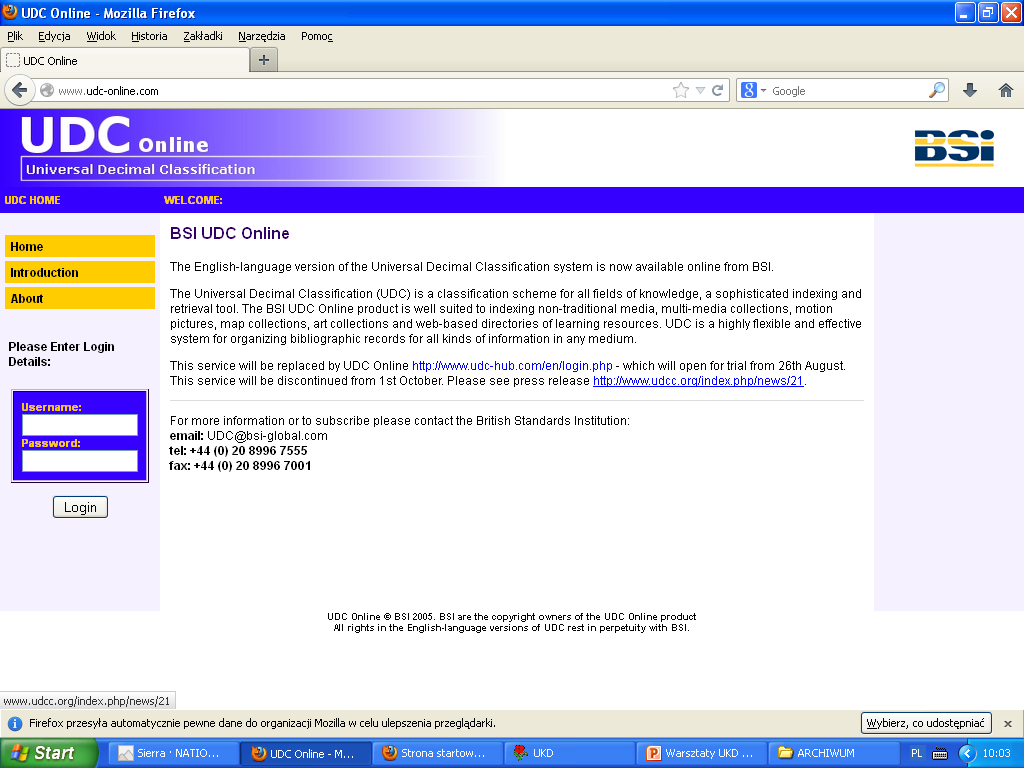 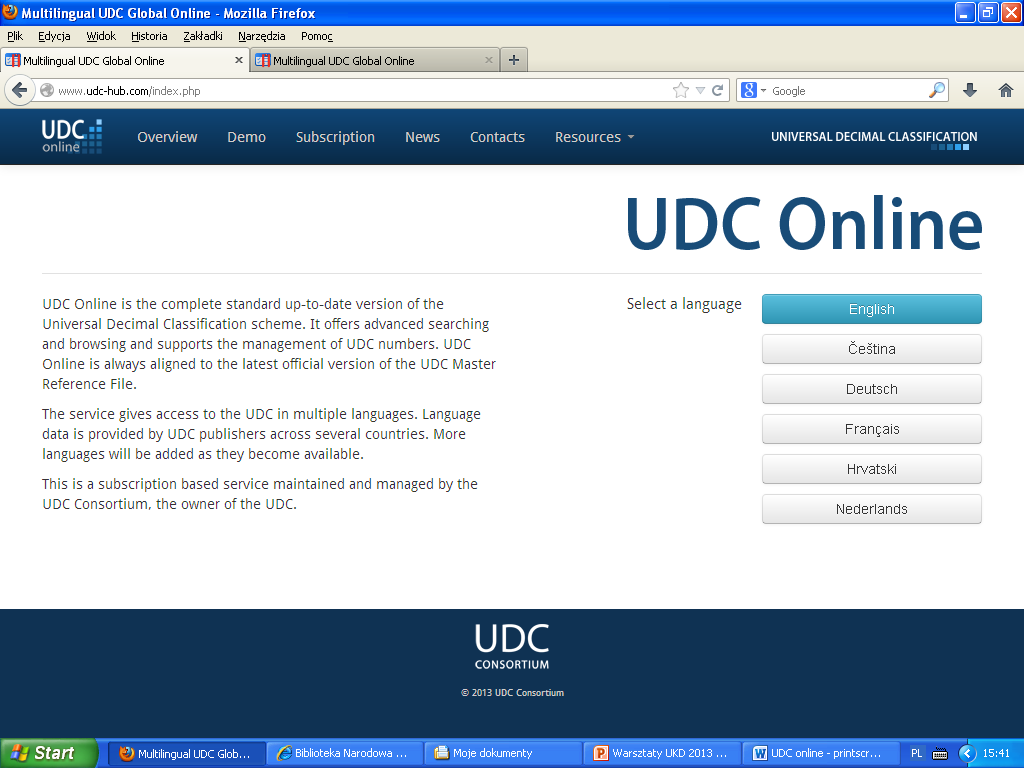 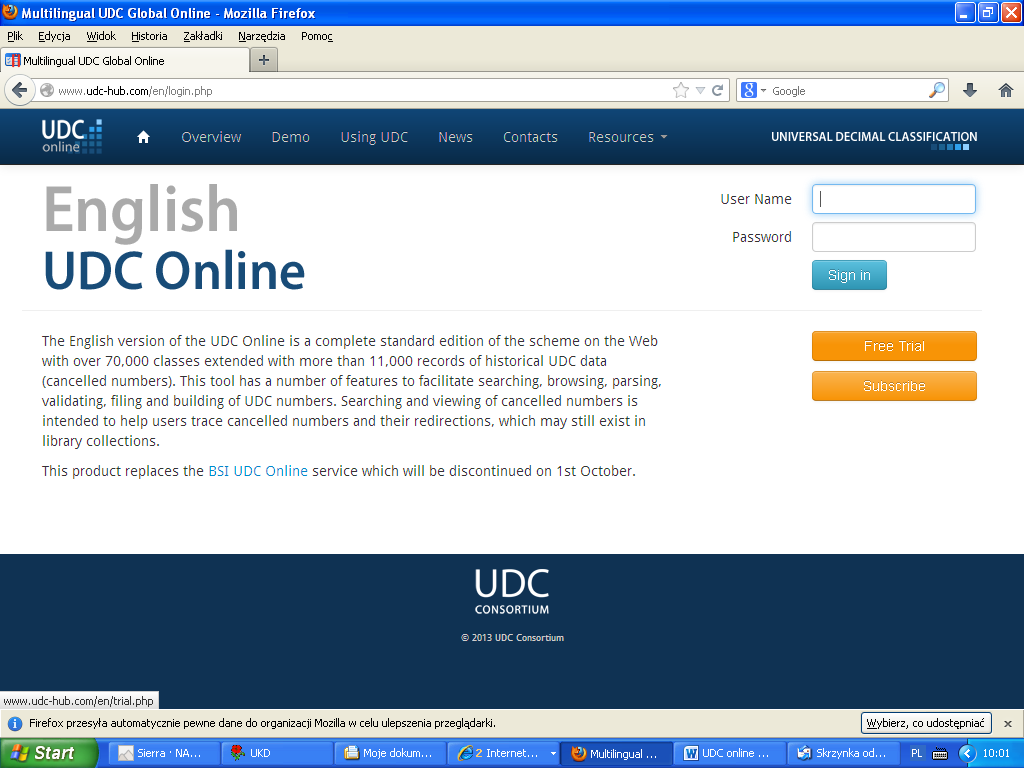 UDC online – demo http://www.udc-hub.com/en/login.php
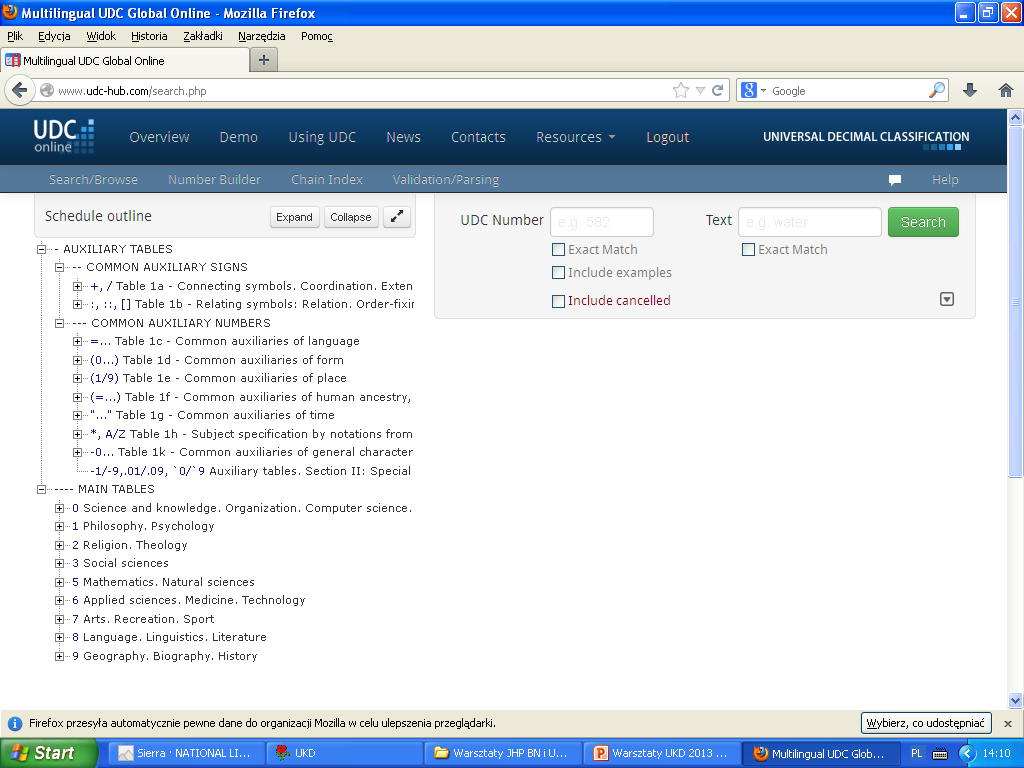 Hierarchia
Symbole z poddziałami analitycznymi na kolorowym tle
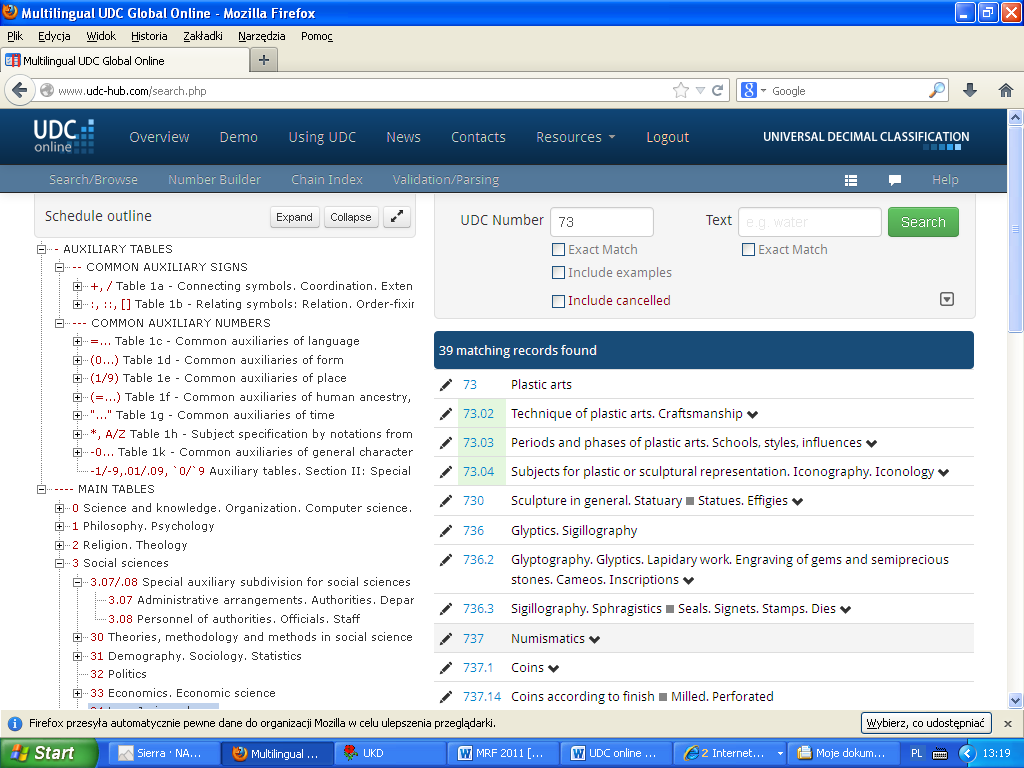 Po kwadraciku umieszczone są odpowiedniki szczegółowe, wyliczające
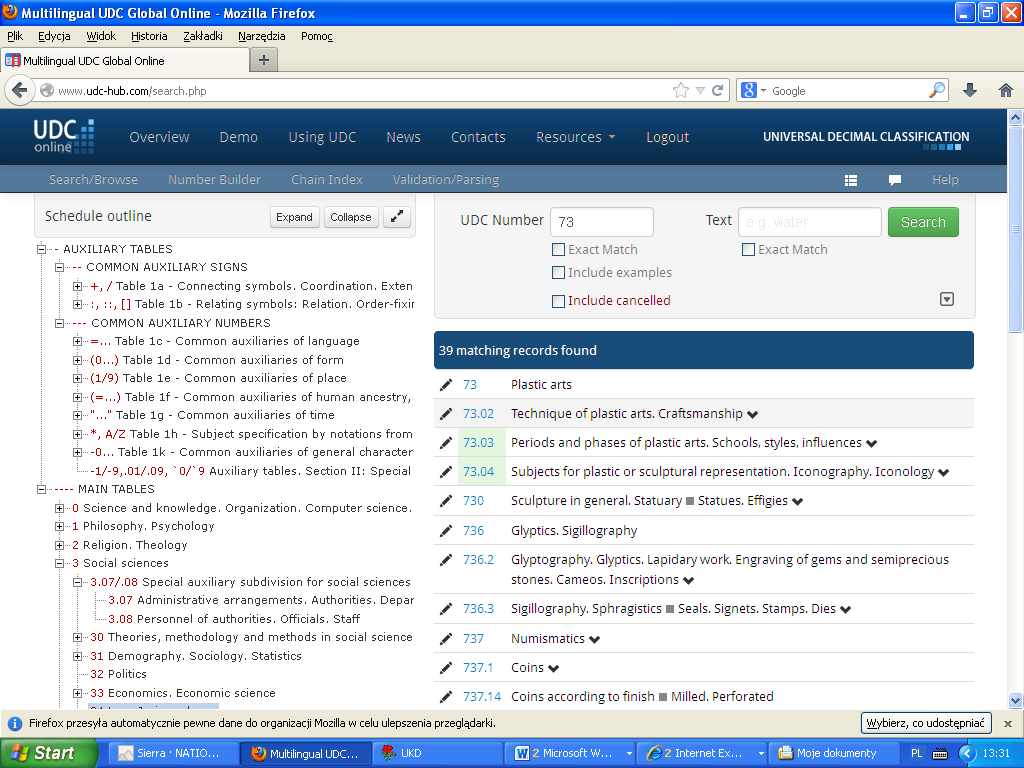 Wyszukiwanie przez słowo
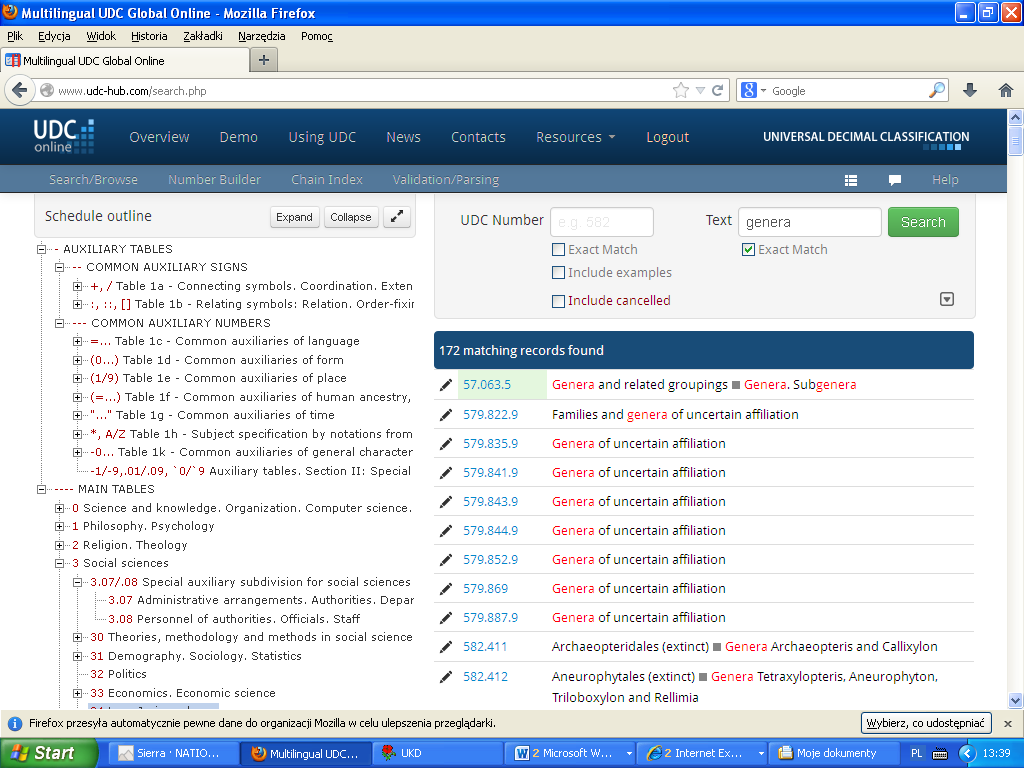 Noty stosowania (AN) i odsyłacze
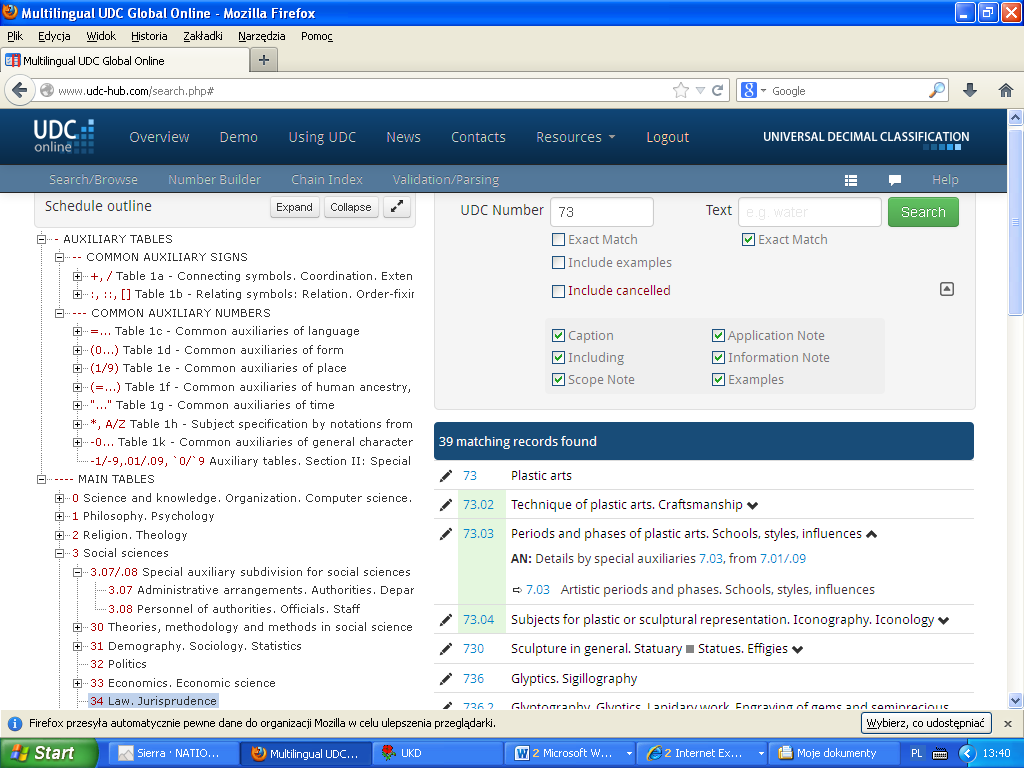 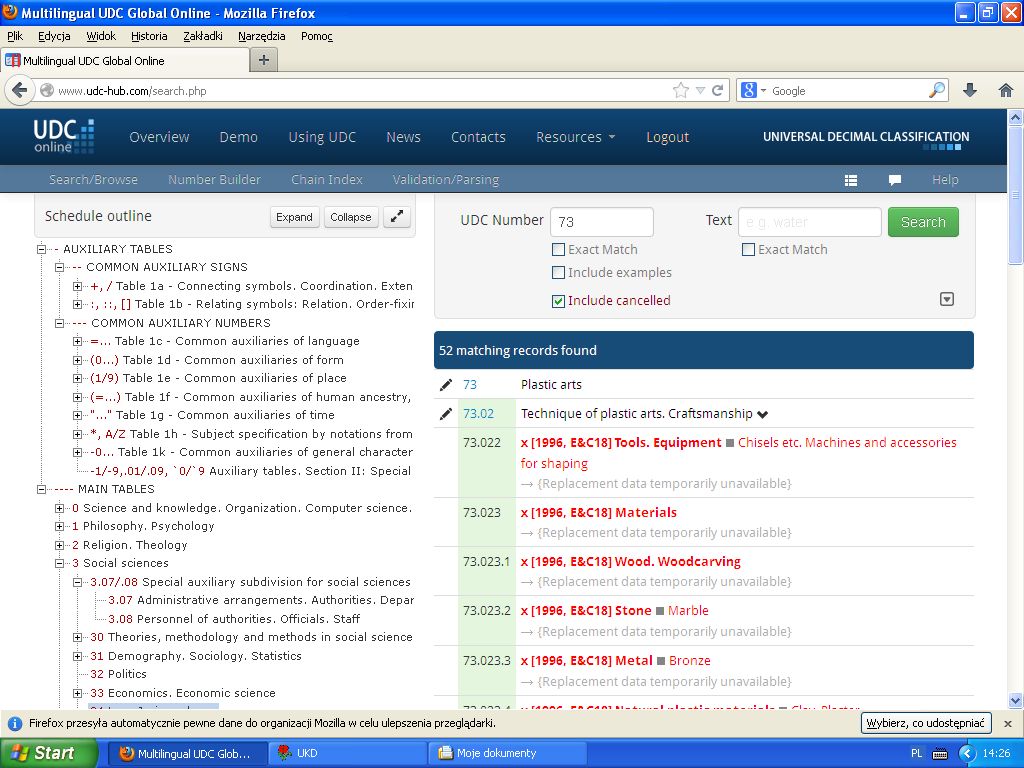 http://www.udc-hub.com/
Dziękujemy za uwagę

Jolanta Hys
Joanna Kwiatkowska